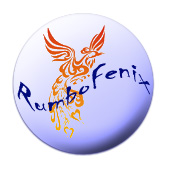 Rumbo Fénix
Registro de MARCA  Exp.3240487
www.rumbofenix.com
rumbofenix@gmail.com
MUNDO HOLISTICO DE VANGUARDIA
Enseñanza para Adultos y Servicios de Enseñanza
(Código de Inscripción: 854990)
Tel. Línea: 5500 8107/ 15 3390 2512



Sistema de Comunicación Espiritual

Con-Ciencia Llave de los Archivos y Registros
de la Memoria del Alma

Servicios de Capacitación, 
Sistemas y Técnicas 
De Comunicación Espiritual
DISP. OF.: 1692/14
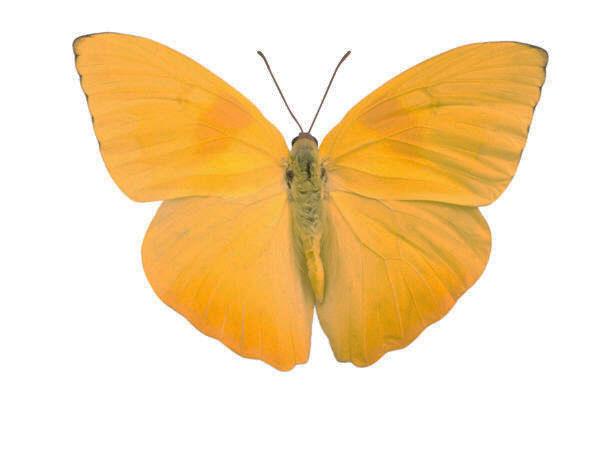 Curso Registros Akashicos
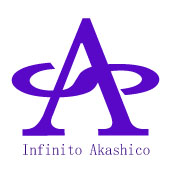 Infinito Akashico – Nivel Lector
[Speaker Notes: Registros Akashicos: el sistema, definido por los orientales como una gran base de datos  universal que guarda la memoria del alma de todo lo viviente. 
Infinito Akashico es una de las técnicas que nos provee de la llave para abrir ese archivo. 
Infinito Akashico es una técnica de comunicación de nivel espiritual, que no se basa exclusivamente en “oraciones llave”,  también en movimientos de manos y visualizaciones con lo cual se genera la activación de la energía y elevación de frecuencia vibratoria para el acceso al sistema.
La técnica está asentada en procesos evolutivos del alma, ofrece un caudal energético de alta vibración y además se adapta a los rasgos de la cultura occidental.]
Infinito Akashico – Nivel I: Lector
El Matiz de la Consulta
 
Qué Preguntar las consultas deben ser sobre temas existenciales y/o espirituales que nos conduzcan a conocer nuestro camino evolutivo para superarlo. Lo ideal es realizar 10 preguntas, como máximo.
Cómo Consultar, las preguntas deben ser: 
Cortas: no deben tener introducción ni explicaciones.
Claras: con lenguaje comprensible.
Directas: específicas, enfocadas en la intensión.
Ordenadas por tema: Por ejemplo, las 3 primeras sobre amor, las 2 siguientes sobre familia, las 3 que siguen sobre trabajo, etc.
Qué NO Preguntar aquellas cosas que tengan como finalidad indagar a otras personas o atentar contra el bien común, o acceder a los Registros Akashicos para especular con ciertas situaciones. Si esto pasara se bajará automáticamente la frecuencia del canal de luz y el Lector ya no podrá canalizar desde la vibración Akashica.
AL SISTEMA NO LO USAMOS, AL SISTEMA ACCEDEMOS CON EL PERMISO SUPREMO.
Infinito Akashico – Nivel I: Lector
La Importancia de Preguntar
 
Por Qué Preguntar la pregunta no solo es un ordenador del tema que el consultante desea indagar sino que además es la manifestación de su  intensión y un “permiso” que otorga para conectar con aquello que desea saber.
Origen de las Preguntas es conveniente que las preguntas nazcan del alma del consultante, que no copie ejemplos ni modelos de preguntas presentadas en internet, por ejemplo, o planteadas por otra persona, ya que solo es el consultante quien puede estar en consonancia con su aspecto evolutivo y en resonancia con su alma.
Nivel Existencial las preguntas deben reflejar el propósito o plan divino de la evolución del alma. Esto se plasma en preguntas sobre temas trascendentales que nada tienen que ver con cuestiones materiales o con adivinación de fututo. Este paraliza, conecta al consultante con lo determinado y pre-establecido y atenta contra el libre albedrío y la capacidad de desarrollo.
Vidas Pasadas este tipo de preguntas en general la persona las realizar por curiosidad y no con la finalidad de modificar algo en su vida. Solo llegará la información sobre el ciclo de existencia que tenga impacto sobre las contingencias del presente para poder desarrollar la evolución.
Infinito Akashico – Nivel I: Lector
La Respuesta en Lenguaje Simbólico
 
Qué se Responde solo llegará la información que ayude al consultante a superar su estadío evolutivo. En caso que la respuesta no lo conduzca a un estadío superior, la misma no llegará. Esto no quiere decir que la respuesta sea negativa, podría ser la respuesta más feliz pero si fuera intrascendente para evolucionar, la misma no será canalizada.
Interpretación la información llega de manera similar al lenguaje de los sueños, y solo el consultante puede decodificarlo. Por eso, deberá asumirse el compromiso de decodificar el mensaje recibido. Al llegar de manera simbólica se trasciende a la cultura y se interpretará de la manera en que se necesita comprenderlo para evolucionar en el nivel existencial. Por otro lado, se respeta el libre albedrío por lo cual solo el consultante es quien puede comprender el mensaje recibido. Nunca llegará un mensaje que el consultante no esté preparado para recibir y comprender.
Vidas Anteriores el alma es una unidad, el cuerpo físico es solo su vehículo en los ciclos de existencia, por ende las respuestas de vidas anteriores podrían estar fusionadas con la historia de la vida presente, situaciones que representan hábitos, conductas, emociones, etc. El pasado, presente y futuro del alma no es el mismo que se representa en la consciencia del ciclo actual.
Registro de Respuestas siempre es conveniente escribir todo lo que se va canalizando, dado que de esa forma se facilita el posterior proceso de dispensación karmica. De esta forma, se podrá repasar cada respuesta cuando se lo desee y se podrá encontrar la relación entre cada respuesta.
Infinito Akashico – Nivel I: Lector
La Liberación del Karma
 
Qué es el Karma existen diversos enfoques, lo entendemos centralmente como “deuda acumulada” que debe saldarse en los diferentes ciclos de la existencia. Cuando el alma lleva esa deuda a la consciencia puede comenzar a dispensarla.  Es la “Ley de causa y efecto”, las consecuencias de las vivencias y experiencias.
Efecto Dominó  cada ciclo de la existencia es consecuencia del anterior e impacta sobre el siguiente. Por eso, al abrir Registros Akashicos también se modifica satisfactoriamente el devenir, siempre que el consultante por su voluntad y predisposición resuelva las cuestiones que su karma manifiesta.
Movimiento Energético cuando se abren los Registros Akashicos, no solo se produce una “depuración” (acorde a la predisposición y voluntad del consultante) sino también el entorno que lo rodea. De esta forma, la red karmica se ve favorecida, ya que el devenir es un conjunto de libres albedríos, no solo depende las circunstancias individuales.
Voluntad es exclusivamente el consultante quien debe comprometerse a interpretar el mensaje recibido en su profundidad sin influencias de otras personas, ya que solamente él en consonancia con la vibración de la historia de su alma podrá interpretar, decodificar, comprender.
Dispensación es el proceso de desbloqueo karmico, luego de la sesión, por 7 días ininterrumpidos el consultante lerá las preguntas y analizará las respuestas, para hacerlo hay una guía  con técnica de interpretación. El 8vo día deberá tomar un vaso de agua mineral en ayunas.